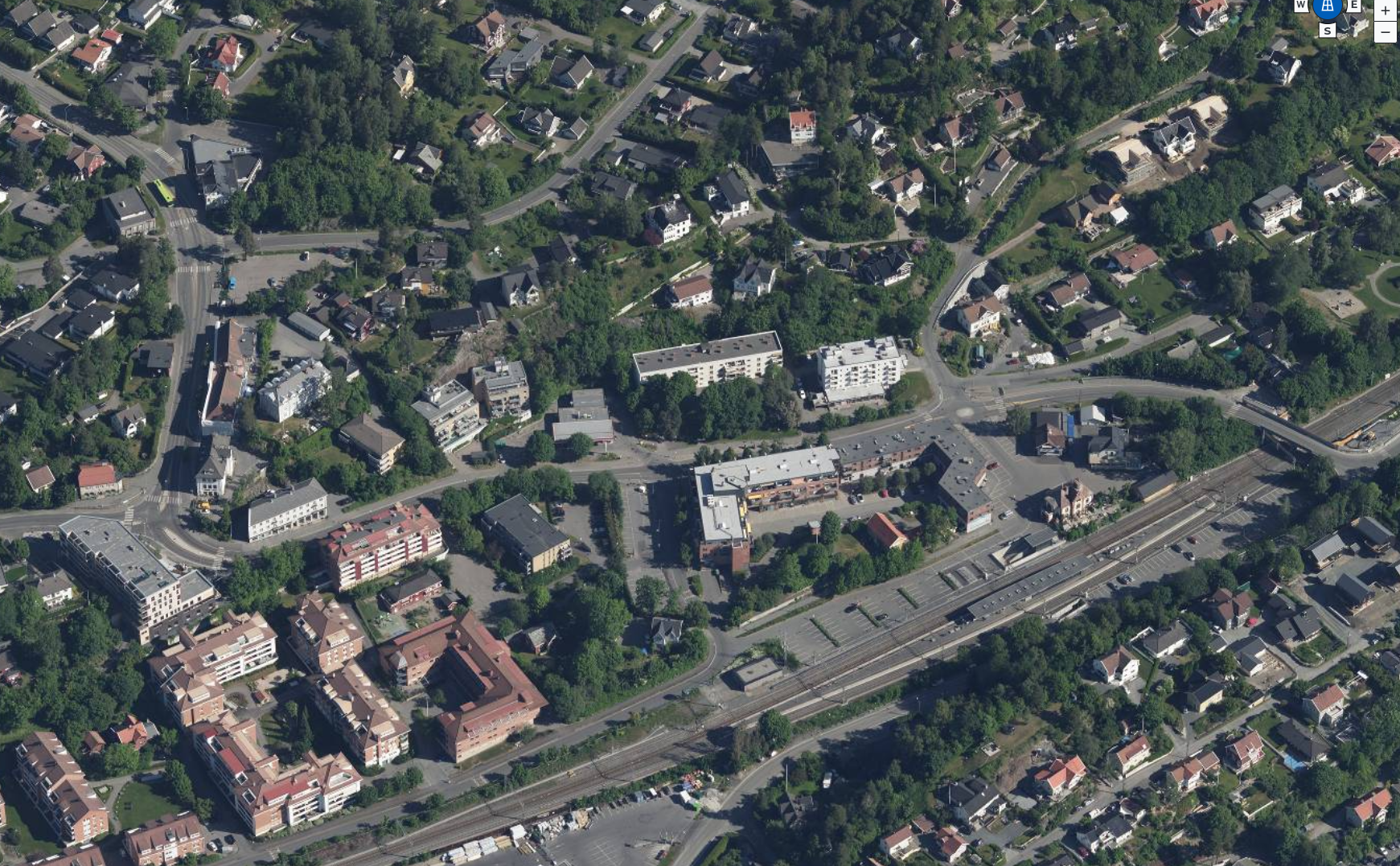 Detaljregulering gater og byrom Stabekk sentrumÅpent møte - høringsperioden
09.11.23
Regulering Bærum Kommune
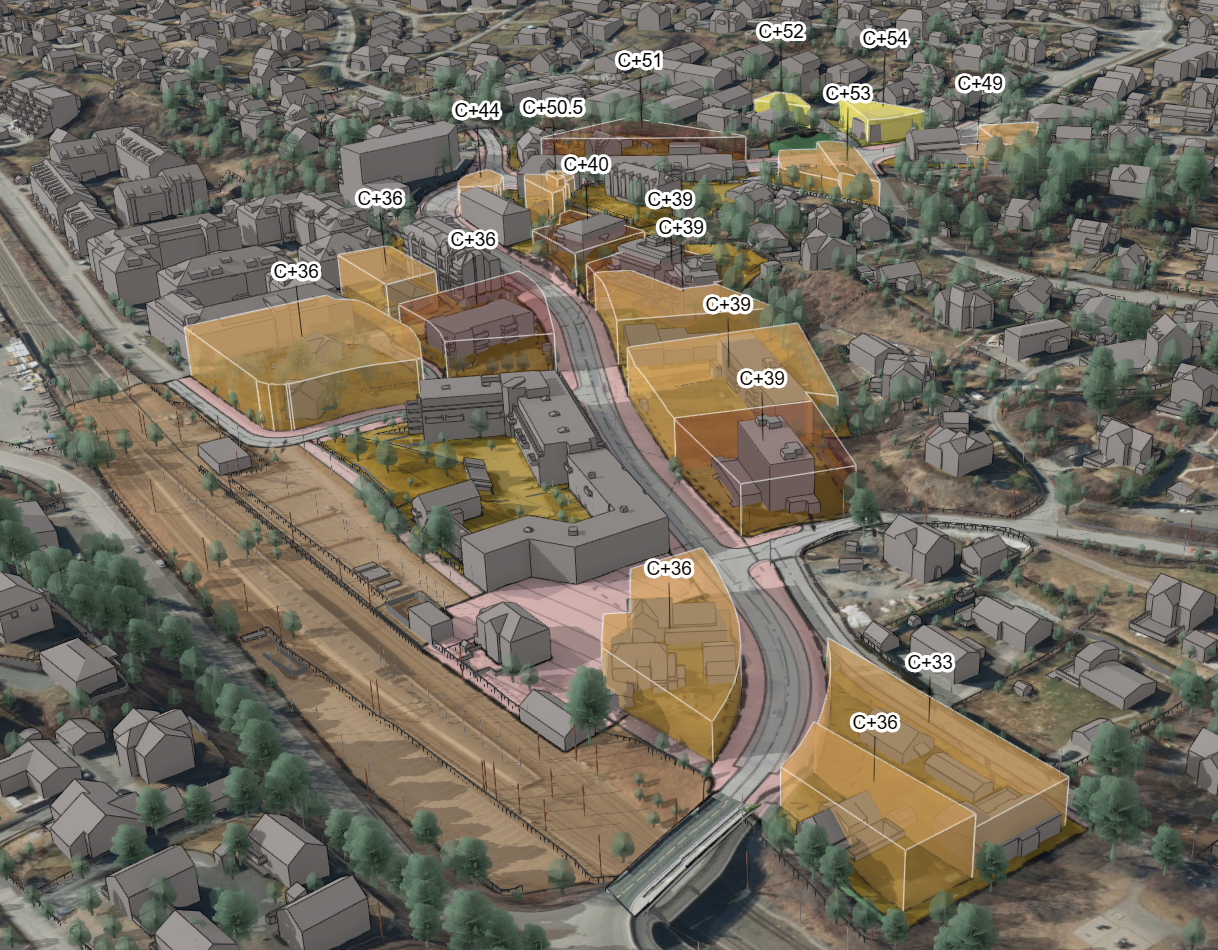 Planen
Oppfølging av områderegulering
Offentlig plan
 
Mer detaljert gateprinsipper
Koordinering private detaljreguleringer 
Tilpasning mot dagens situasjon
Rammene på plass for realiseringen
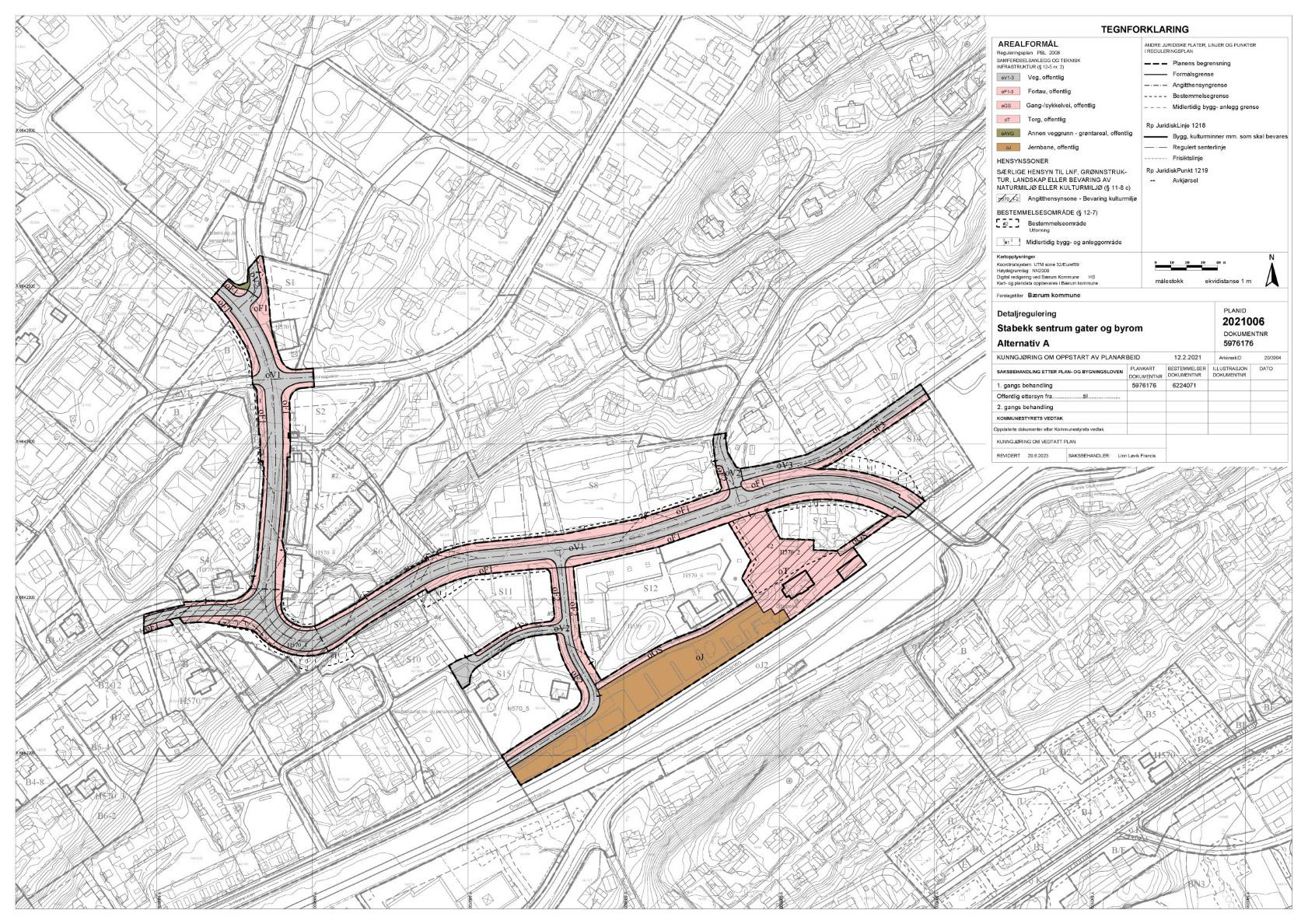 Planforslag
1. gangs behandling planutvalg
Vedtak
Høring offentlig ettersyn

Høringsfristen for uttalelser:
01.12.2023
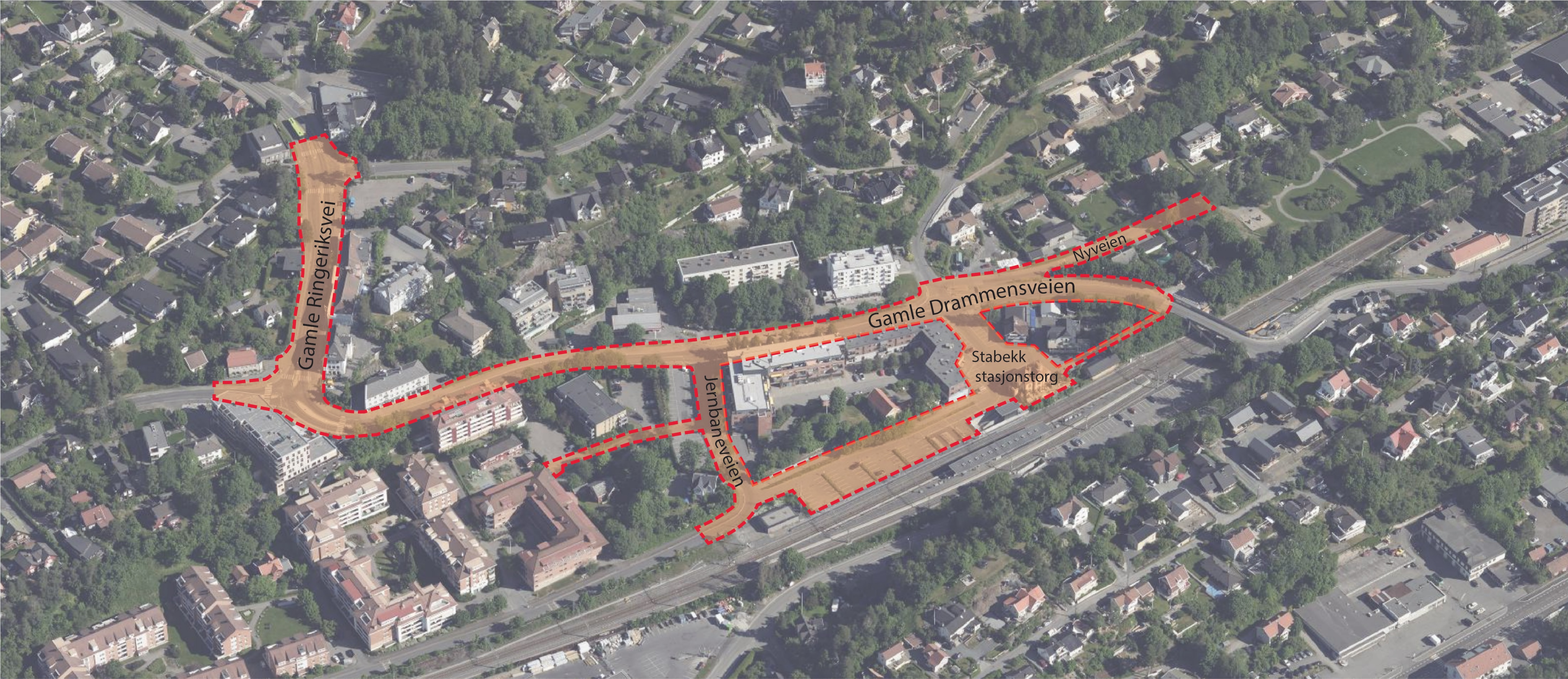 Planområdet
Fylkesveien: Gamle Drammensveien, Gamle Ringeriksvei
Kommunale gater: Jernbaneveien og Nyveien
Stasjonstorget og parkering, adkomst øst
Gang- og sykkelvei fra Jernbaneveien til Gamle Ringeriksvei
Fra vei til gateGamle Drammensveien-Gamle Ringeriksvei
Prioriterer buss, gående og syklende, og skal gi et aktivt og variert byliv. 
Brede fortau, areal for byliv, og prioriterte krysningspunkter for myke trafikanter på tvers av gaten.
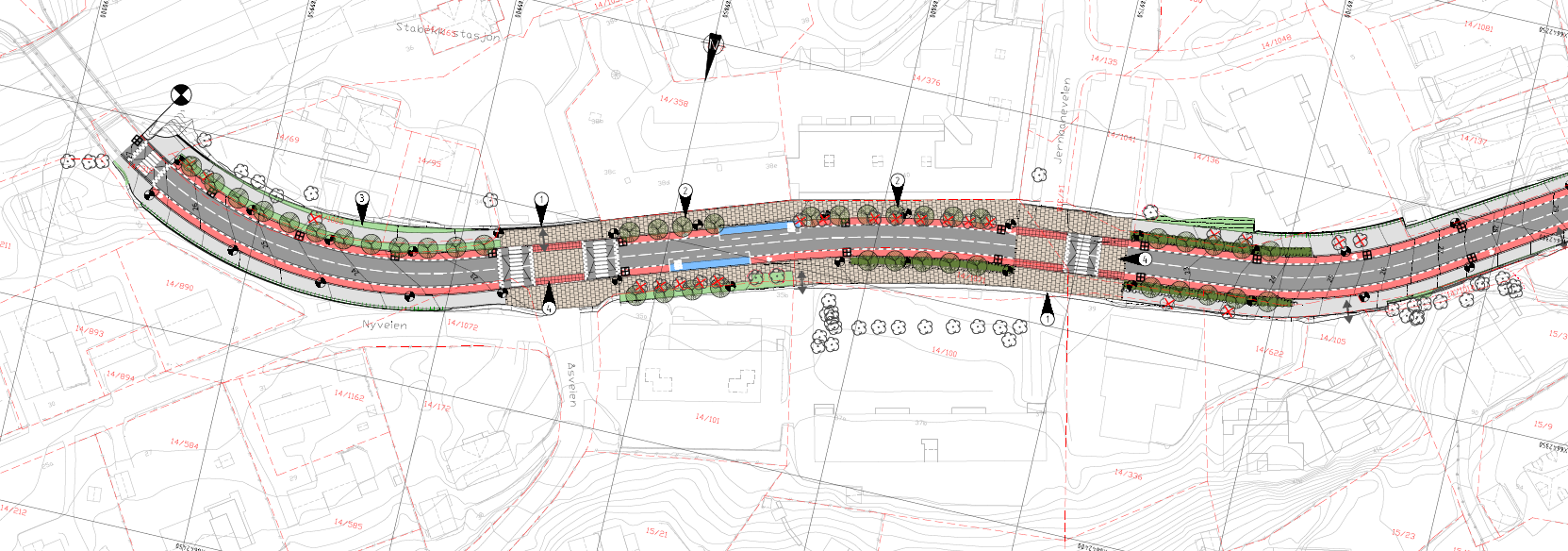 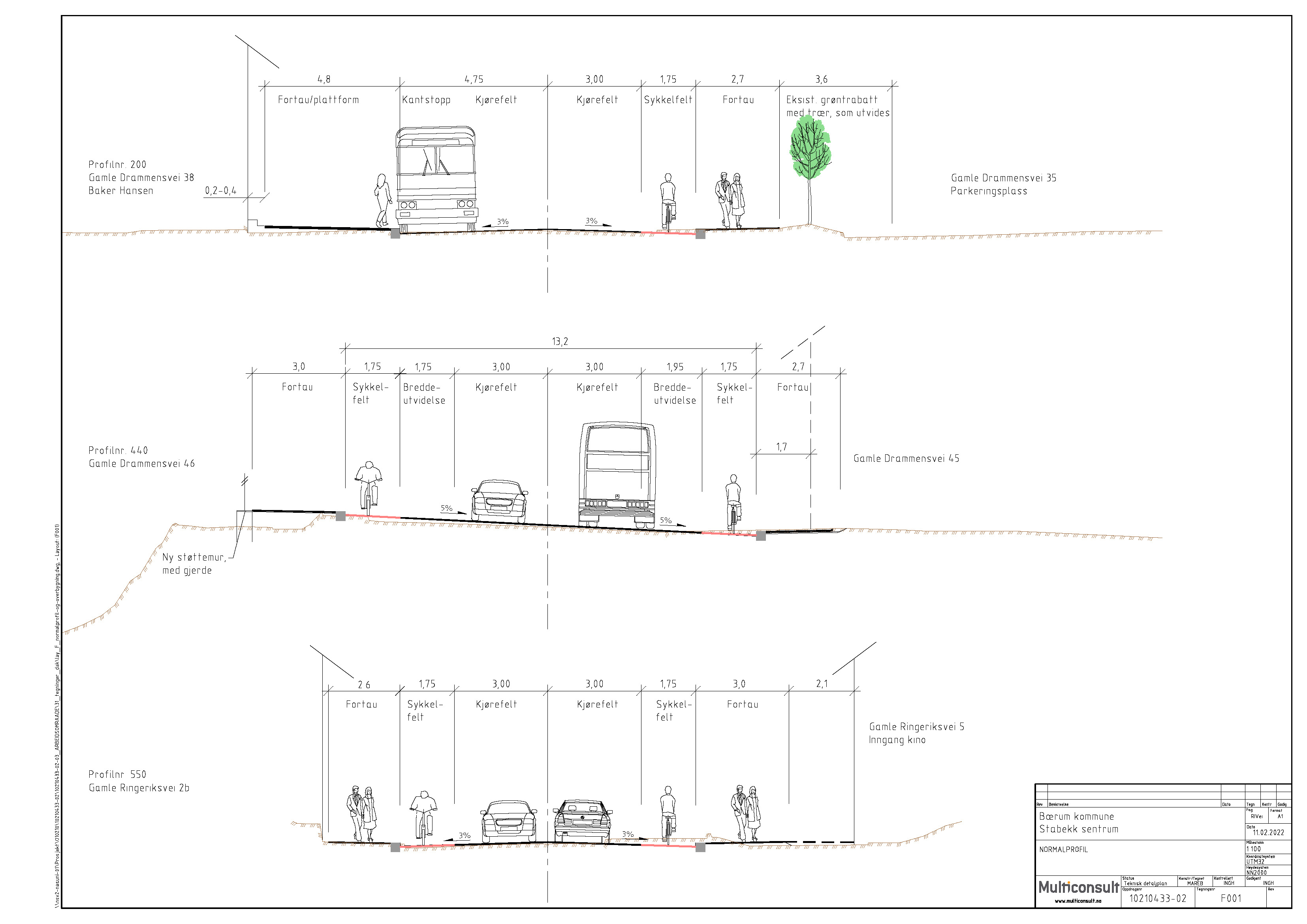 Fra vei til gate
Tosidig fortau 
Gatetrær der det er plass til dette. 
Tosidig sykkelfelt på nivå med kjørebanen.
Kantstopp for buss
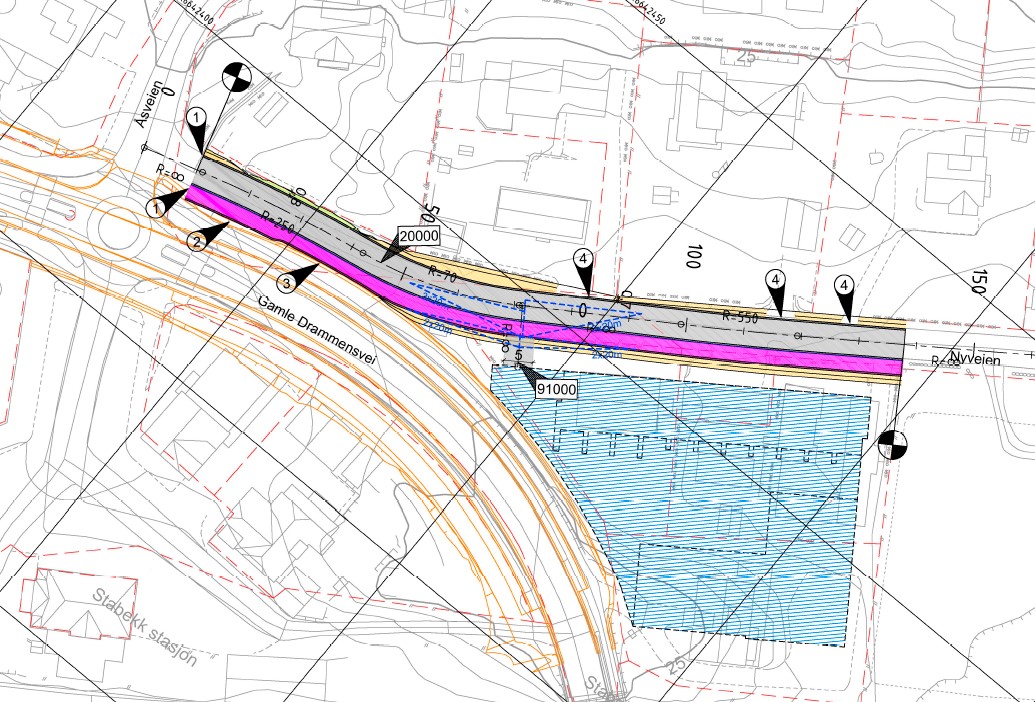 Nyveien
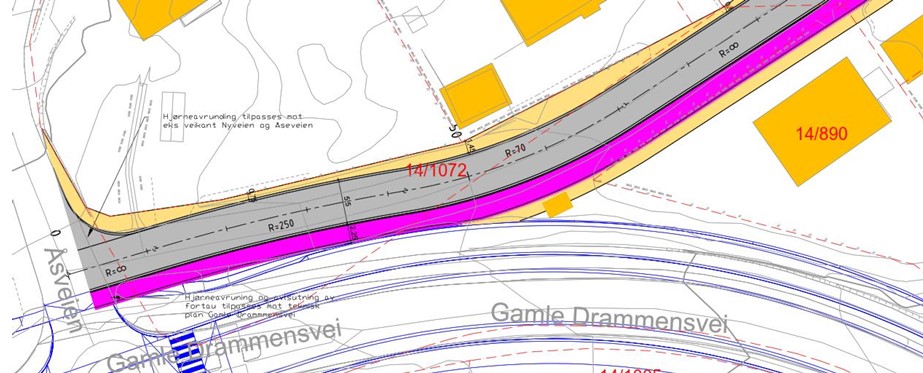 To alternativer til høring
Alternativ a – krever grunnerverv, gate- veinormal krav til vedlikeholdsareal
Alternativ b – innenfor kommunal eiendom, redusert bredder
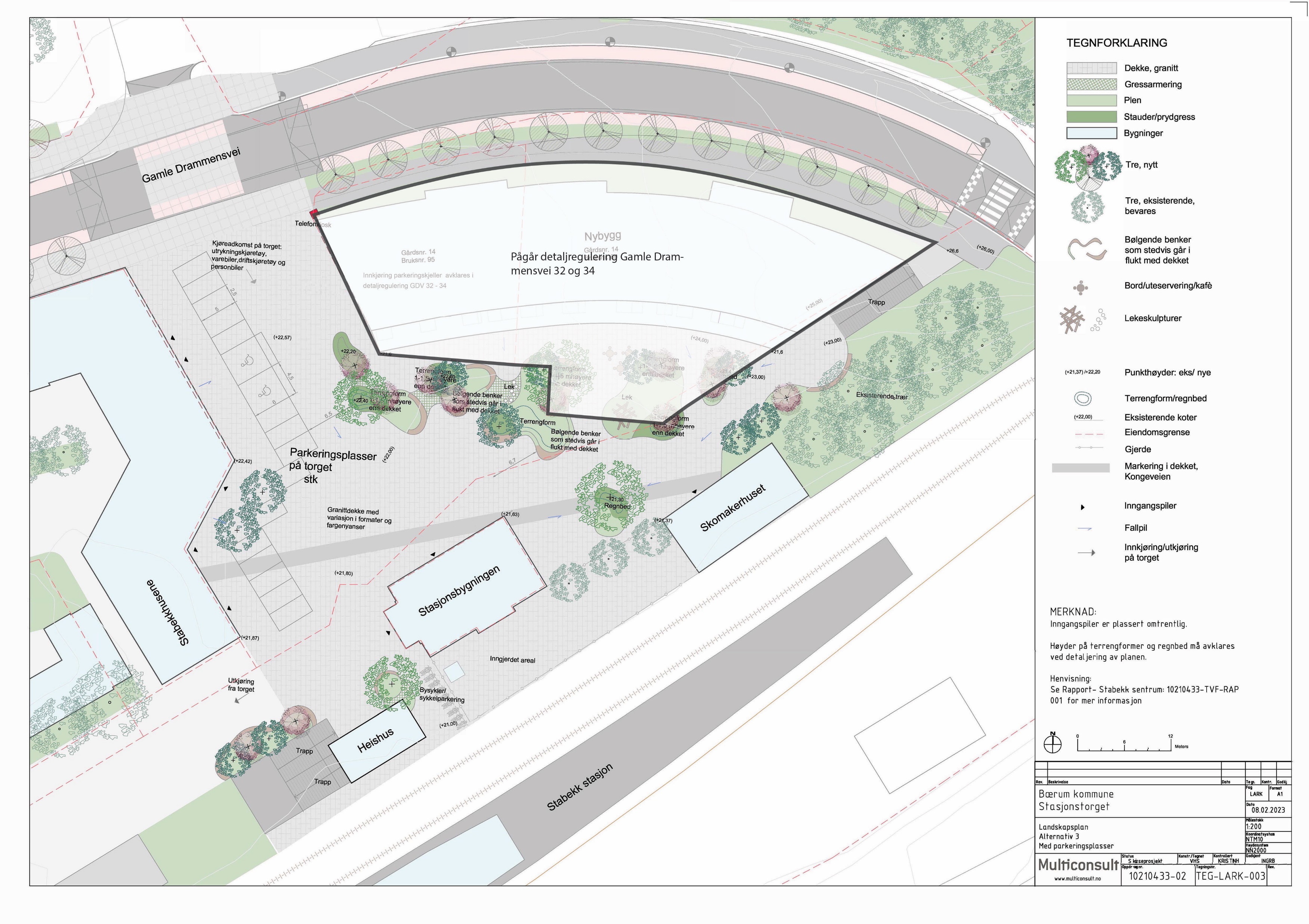 Stasjonstorget
Vedtak planutvalg: Gateparkering inntil felt S12 på stasjonsområdet fram til fylkesveien beholdes.
Adkomst varelevering/driftskjøretøy ivaretas

Pågår detaljregulering GDV 32-34
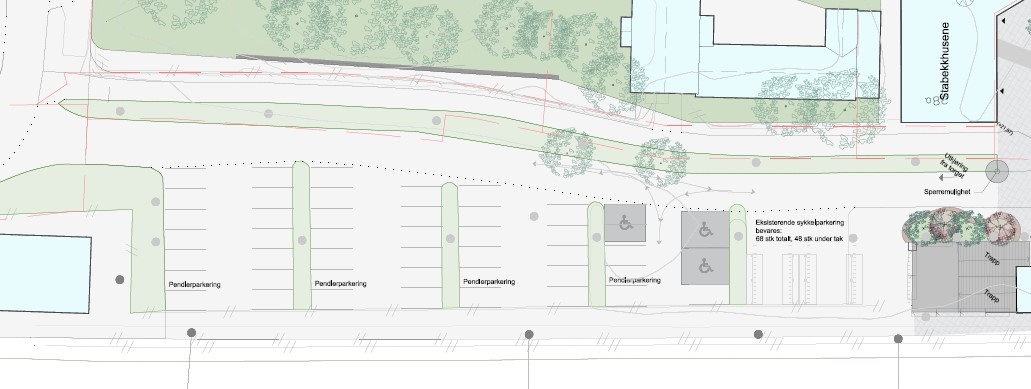 Pendlerparkering/jernbane formål
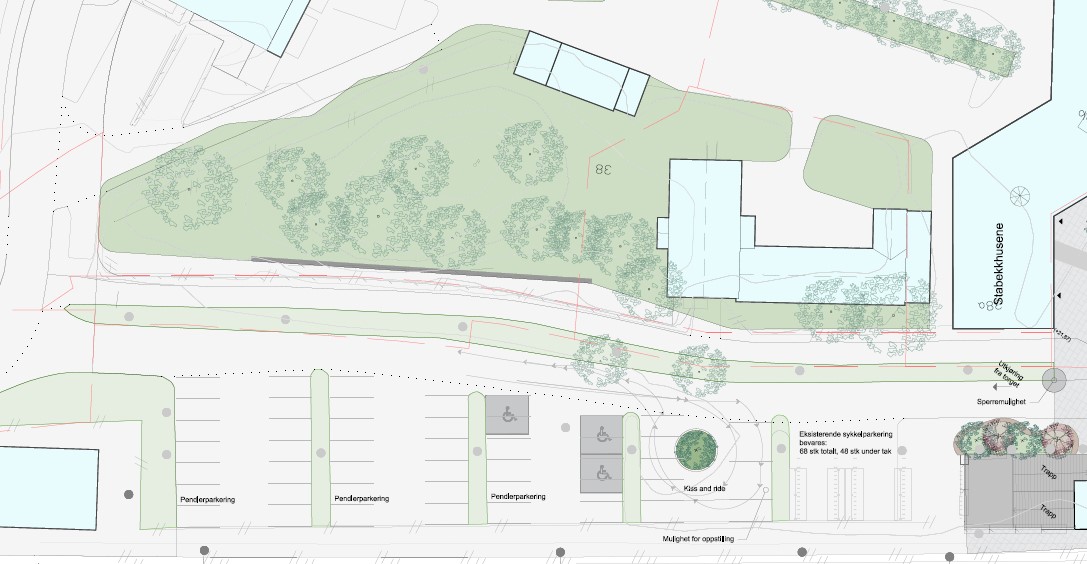 Mulighet for kiss and ride - vending

To alternativer – vendehammer, snuplass
Nettside
3d modell
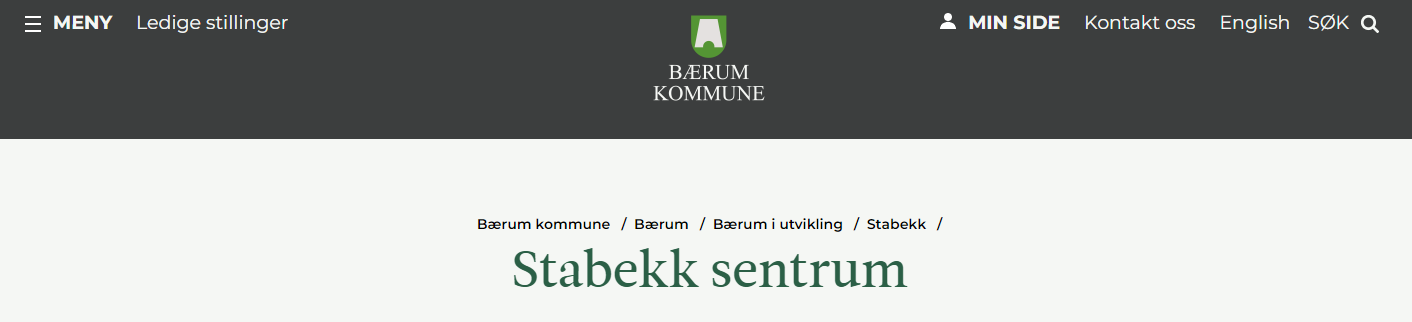 Si din mening!
Høringsfristen for uttalelser er 01.12.2023 
Merknader til planarbeidet sendes innen fristen til: 
E-post: post@baerum.kommune.no eller 
Bærum kommune, Regulering, Postboks 700, 1304 Sandvika.

Merk henvendelsen med arkivsakID 20/3904 og planID 2021006.